Blueprint Reading
Section III – Scales and Measurement
Disclaimer
The AMMQC program is an Equal Opportunity program. Adaptive equipment is available upon request for individuals with disabilities. http://creativecommons.org/licenses/by/3.0 This work is licensed under a Creative Commons Attribution 3.0 Unported License [http://creativecommons.org/licenses/by/3.0] This project is sponsored by a $15.9 million grant from the U.S. Department of Labor, Employment and Training Administration.The AMMQC program is an Equal Opportunity program. Adaptive equipment is available upon request for individuals with disabilities. This workforce product was funded by a grant awarded by the U.S. Department of Labor’s Employment and Training Administration. The product was created by the grantee and does not necessarily reflect the official position of the U.S. Department of Labor. The U.S. Department of Labor makes no guarantees, warranties, or assurances of any kind, express or implied, with respect to such information, including any information on linked sites and including, but not limited to, accuracy of the information or its completeness, timeliness, usefulness, adequacy, continued availability, or ownership.
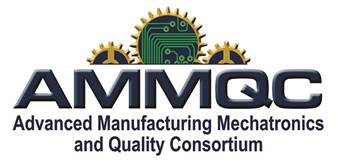 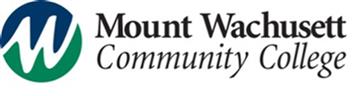 Scale definition
A scale is an instrument with a system of ordered marks at fixed intervals used as a reference standard in measurement.
A ruler, on the other hand is a King, Queen, Duke, Duchess, etc.  Please note the difference.
6/25/2017
Page 3
Scale Shapes
6/25/2017
Page 4
[Speaker Notes: Triangular
Modified triangular with lifting edge
Just another triangular
Weird shaped triangular
Single bevel
Double bevel
Opposite bevel
Quad beveled]
Scale Notation
Frequently used scales
6/25/2017
Page 5
Inch versus Metric
What do these notes mean?
UNLESS OTHERWISE SPECIFIED DIMENSIONS ARE IN INCHES

Or

UNLESS OTHERWISE SPECIFIED DIMENSIONS ARE IN MILLIMETERS
6/25/2017
Page 6
[Speaker Notes: ASME Y14.5-2009 Dimensioning and Tolerancing states that the commonly used International System of Units (SI) linear units used on engineering drawings will be the millimeter (mm).  U.S. customary measurements are in inches (in)

On drawings where all dimensions are in one system or another, individual unit identification  is not required.

All engineering drawings shall have a general note stating:
UNLESS OTHERWISE SPECIFIED DIMENSIONS ARE IN INCHES
Or
UNLESS OTHERWISE SPECIFIED DIMENSIONS ARE IN MILLIMETERS

If only some dimensions in a different unit then the unit prefix needs to be added.]
Metric Units
6/25/2017
Page 7
Engineer’s Scale
6/25/2017
Page 8
[Speaker Notes: Note that the scale is in 10ths of an inch.
We will cover reading the scales in the Measuring Instruments sessions]
Credits
Unless indicated otherwise all images are from Madsen, David A., and David P. Madsen. Print Reading for Engineering and Manufacturing Technology. Clifton Park, NY: Delmar, Cengage Learning, 2013. Print.
6/25/2017
Page 9